« Готовимся к ОГЭ: арифметическая и геометрическая прогрессии»
«Мало иметь хороший ум,
главное-хорошо его применять»
 Рене Декарт
Н. А. Гордеева, учитель математики МОУ «Гимназия №1 им. В. Я. Шишкова»
Цель:    
обобщение и систематизация теоретических знаний по теме «Арифметическая и геометрическая прогрессии» для подготовки к ОГЭ (задание №14);
формирование математической грамотности.
Актуализация опорных знаний
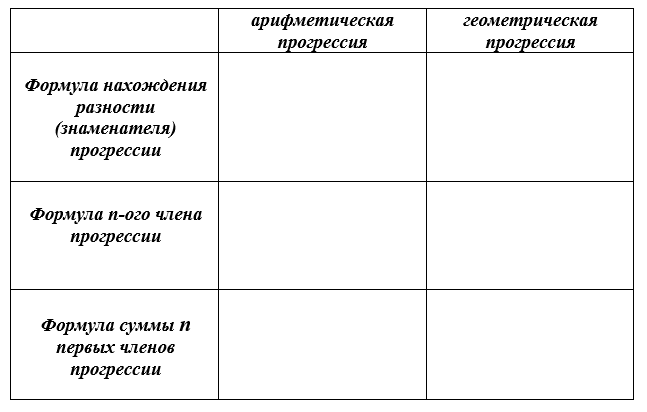 Задание №1
Определите данная последовательность является арифметической или геометрической прогрессией, найдите разность или знаменатель прогрессии

2; 5; 8; 11; 14; 17; …
3; -9; 27; -81;243; …
1; 6; 11; 20; 25; …
Задание №2
Вычислите:

             а6, если а1=5 d=3
             b5, если b1=6 q=-2
             а1, если а4=11 d=2
Пирамида Блума
сопоставляем ответ 
    с вопросом задачи
проводим необходимые 
    вычисления
выбираем необходимые формулы
переводим текст задачи на математический язык, 
     определяем данные члены 
     прогрессии
определяем вид прогрессии
внимательно читаем задачу, 
    определяем практическую 
    область применения
Данные задачи, что надо найти
вычисляем
Разбор задачи
Формула
ответ
Арифметическая прогрессия
Читаем
Бригада маляров красит забор длиной 240 метров, ежедневно увеличивая норму покраски на одно и то же число метров. Известно, что за первый и последний день в сумме бригада покрасила 60 метров забора. Определите, сколько дней бригада маляров красила весь забор.
Бригада маляров красит забор длиной 240 метров, ежедневно увеличивая норму покраски на одно и то же число метров. Известно, что за первый и последний день в сумме бригада покрасила 60 метров забора. Определите, сколько дней бригада маляров красила весь забор.
Задачи для самостоятельной работы
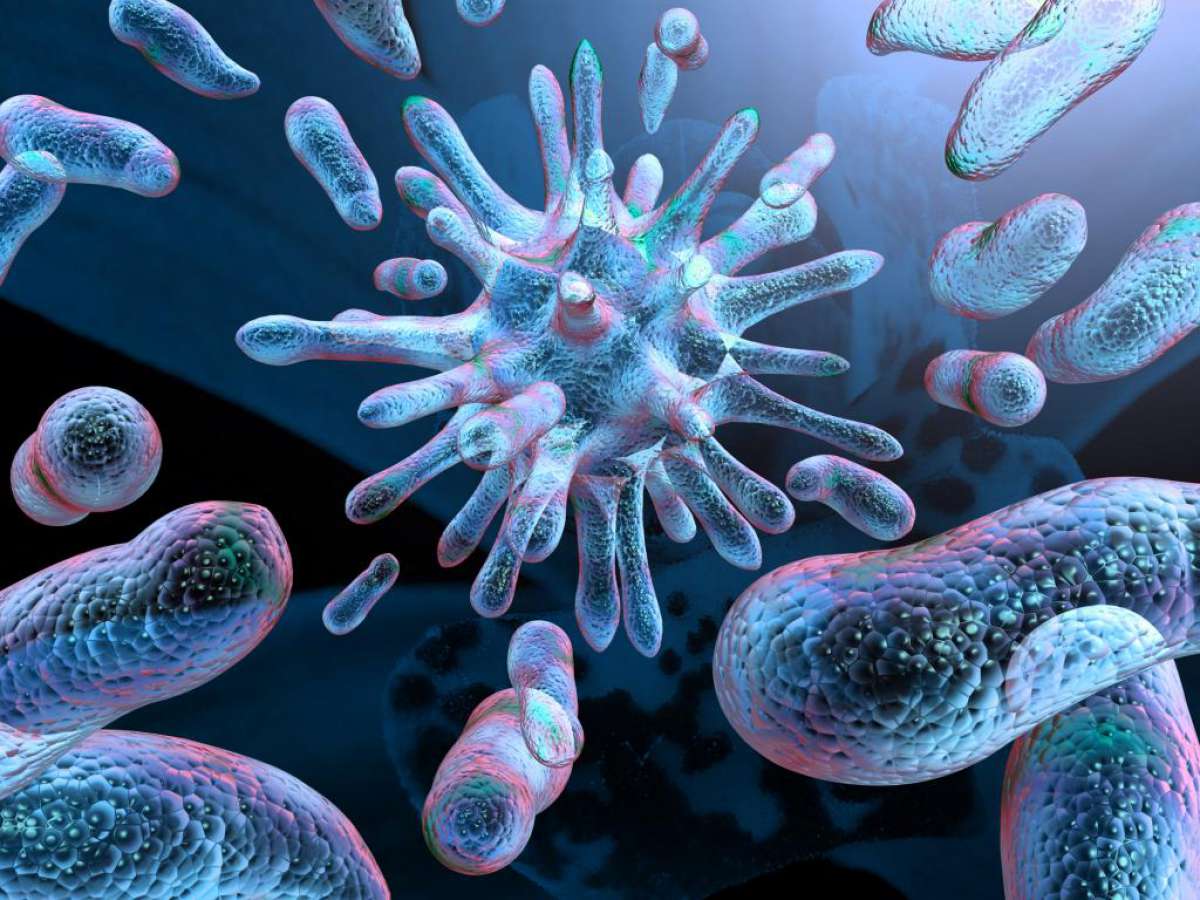 Бактерия, попав в живой организм, к концу 20-й минуты делится на две бактерии, каждая из них к концу следующих 20 минут делится опять на две и т. д. Сколько бактерий окажется в организме через 4 часа, если по истечении четвертого часа в организм из окружающей среды попала еще одна бактерия?
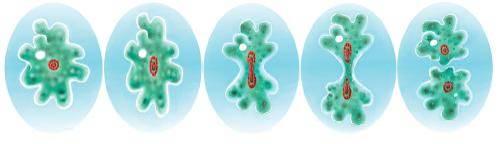 Задачи для самостоятельной работы
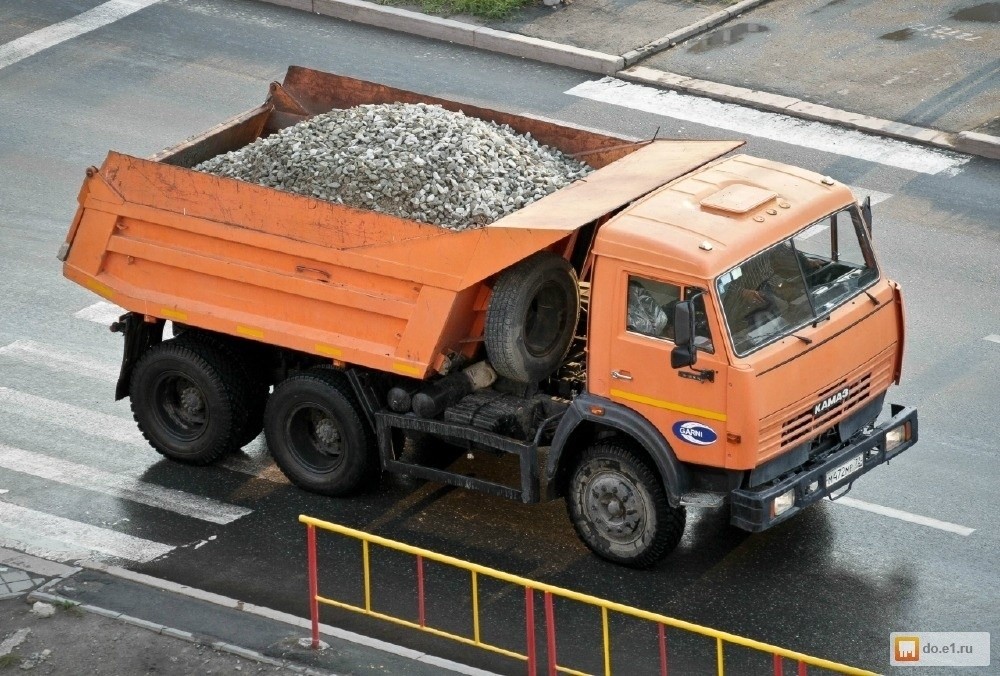 Грузовик перевозит партию щебня массой 210 тонн, ежедневно увеличивая норму перевозки на одно и то же число тонн. Известно, что за первый день было перевезено 2 тонны щебня.
Определите, сколько тонн щебня было перевезено за девятый день, если вся работа была выполнена за 14 дней.
Задачи для самостоятельной работы
Бизнесмен Бубликов получил в 2000 году прибыль в размере 5000 рублей. Каждый следующий год его прибыль увеличивалась
на 300% по сравнению с предыдущим годом. Сколько рублей заработал Бубликов за 2003 год?
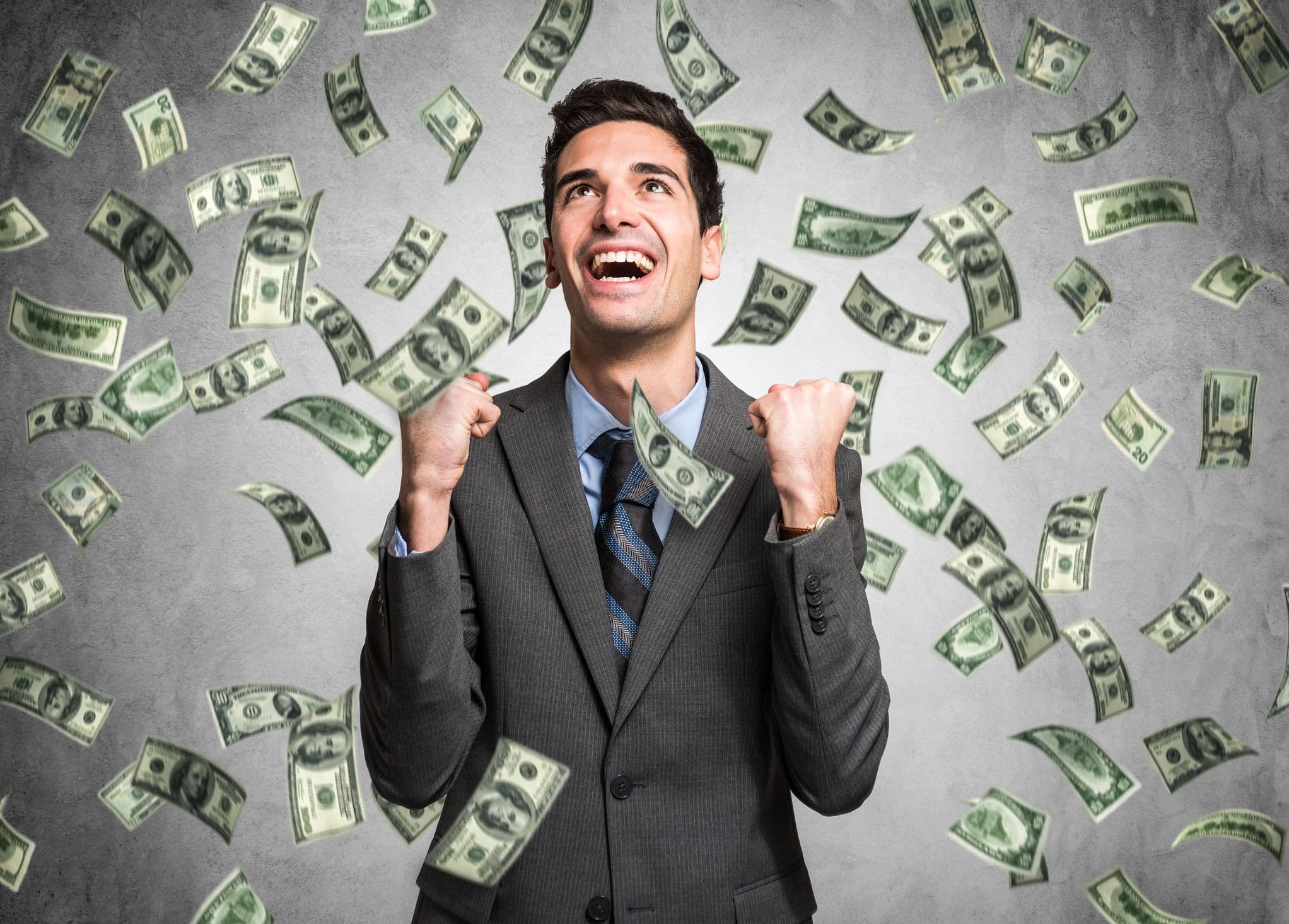 Задачи для самостоятельной работы
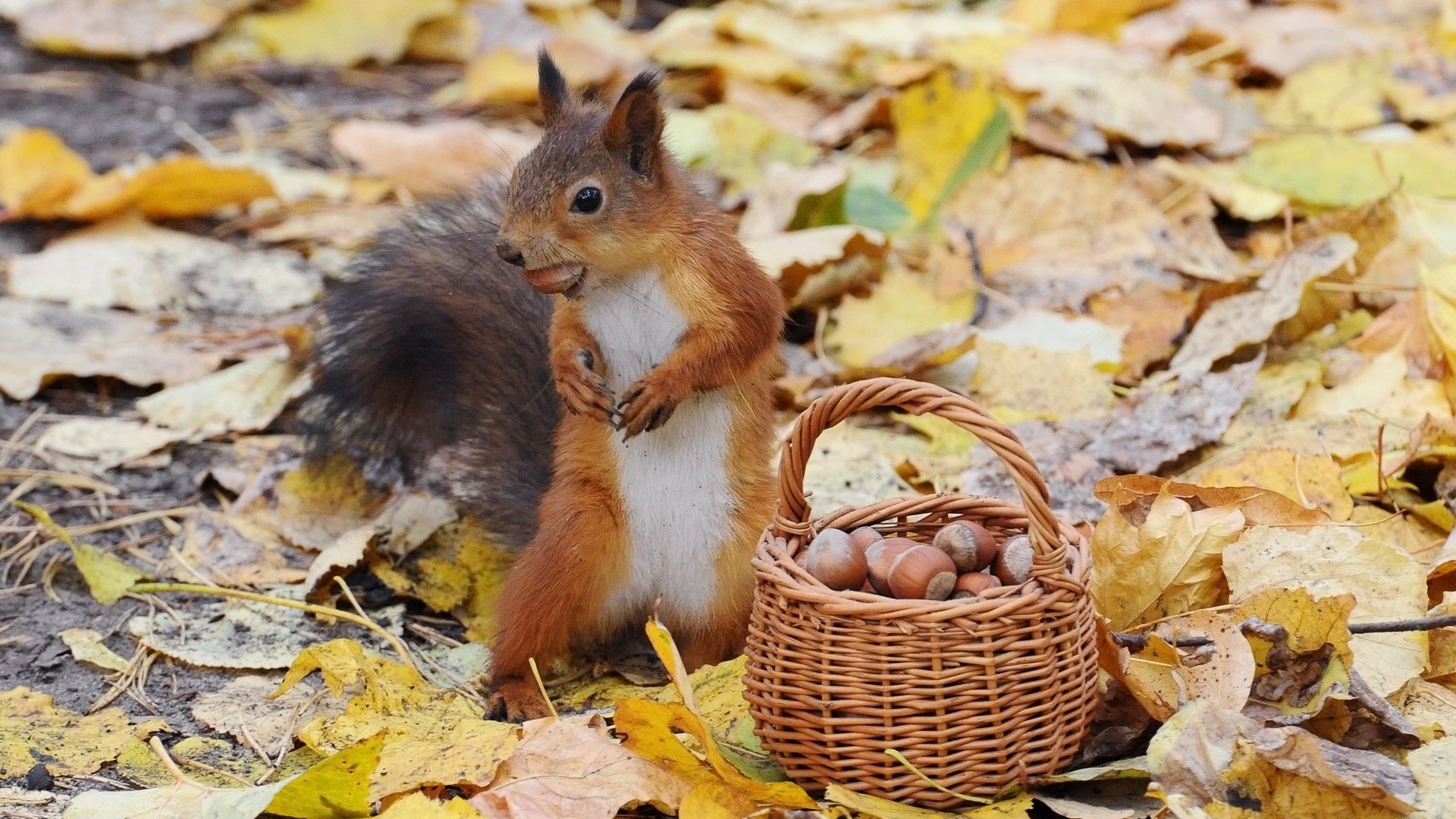 В лесу живут белки, каждая из которых, придя на опушку, съедает 10 орехов. В первый день на опушку пришли 6 белок. В каждый следующий на опушку приходило на две белки больше. Сколько орехов съели белки за 30 дней?
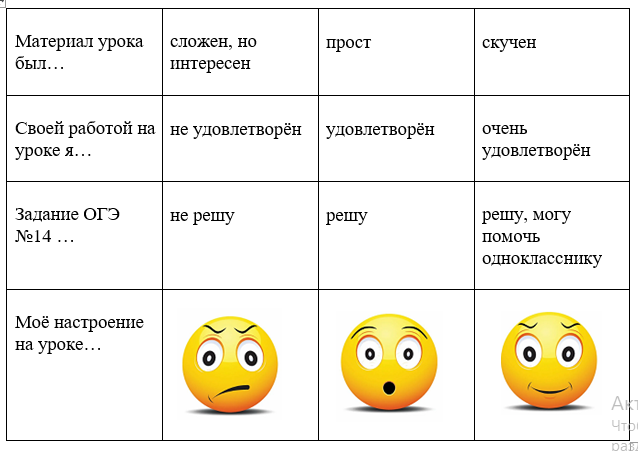 РЕФЛЕКСИЯ
Домашнее задание
Сборник ОГЭ задание № 14 (вариант ). Одну задачу я попрошу вас решить способом, разобранным на уроке, а остальные любым для вас удобным.
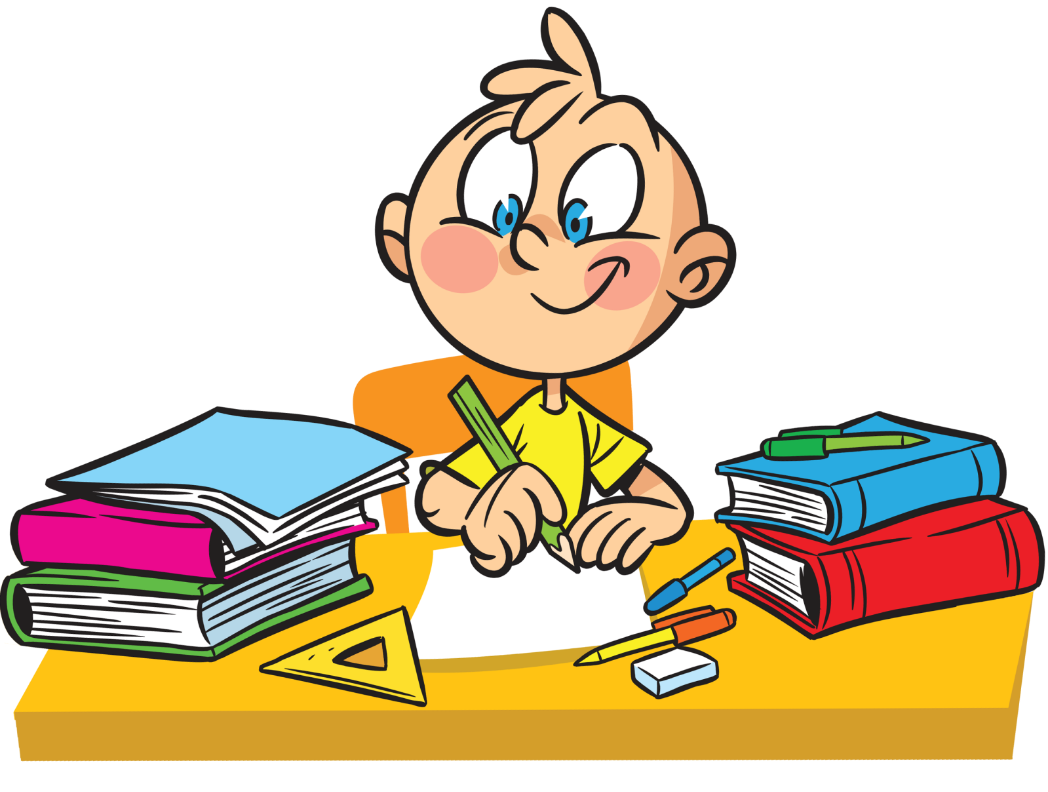 МОЛОДЦЫ!
Спасибо за урок
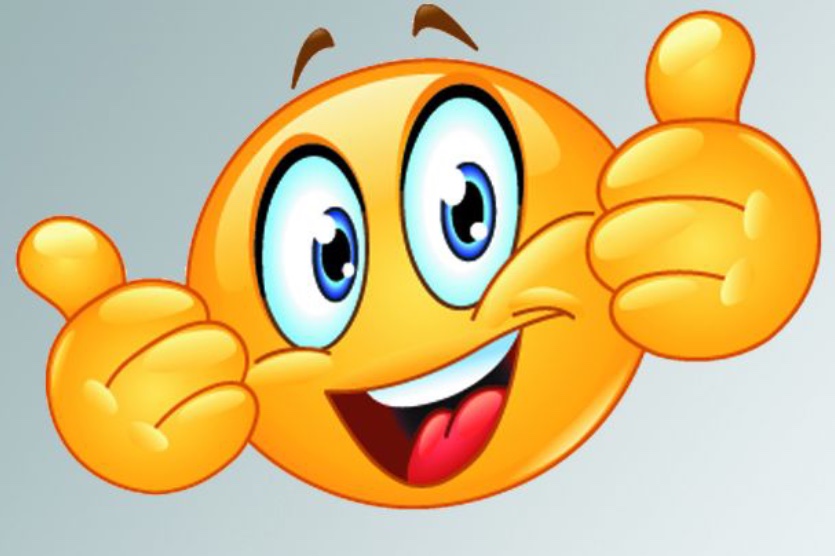